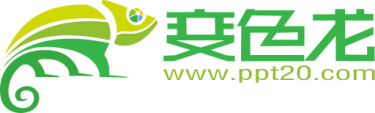 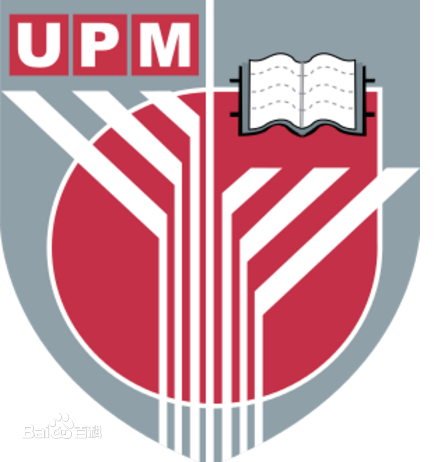 UPM 交换生经历分享
目录
1
学校简介
2
在校学习
3
外出体验
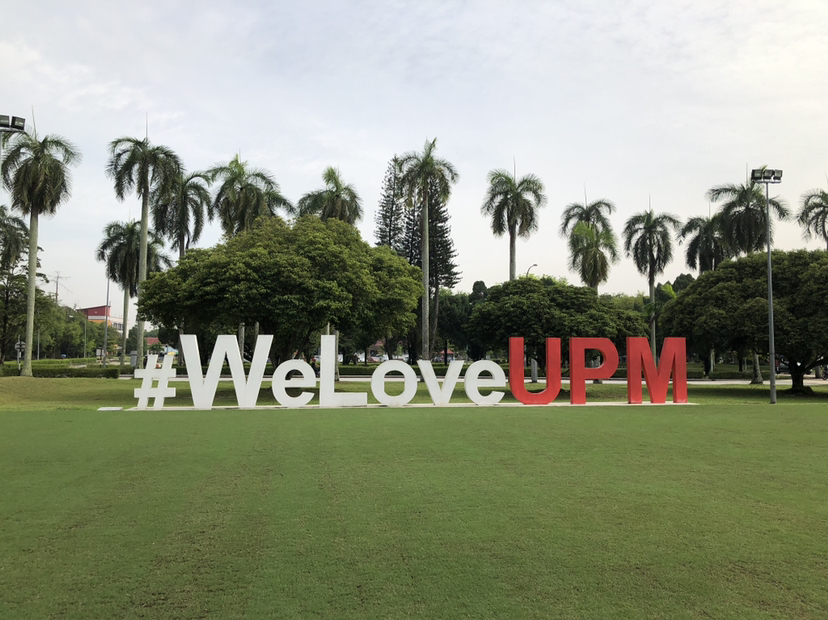 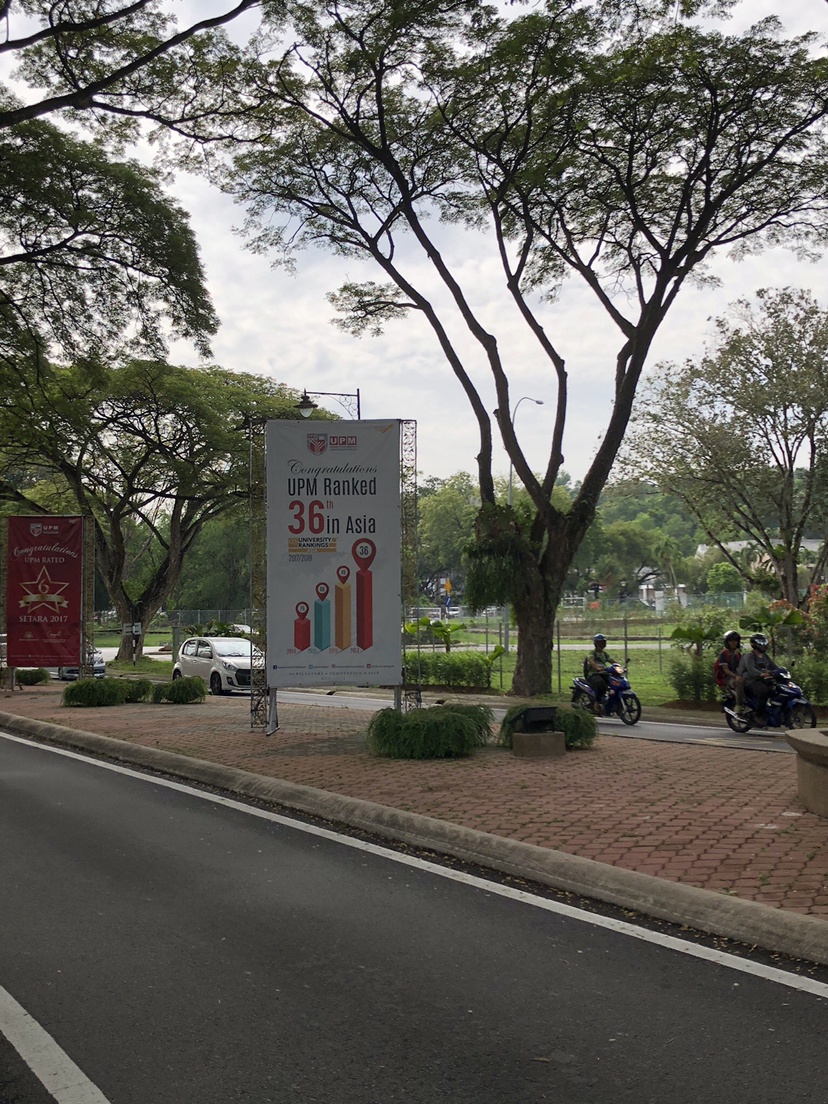 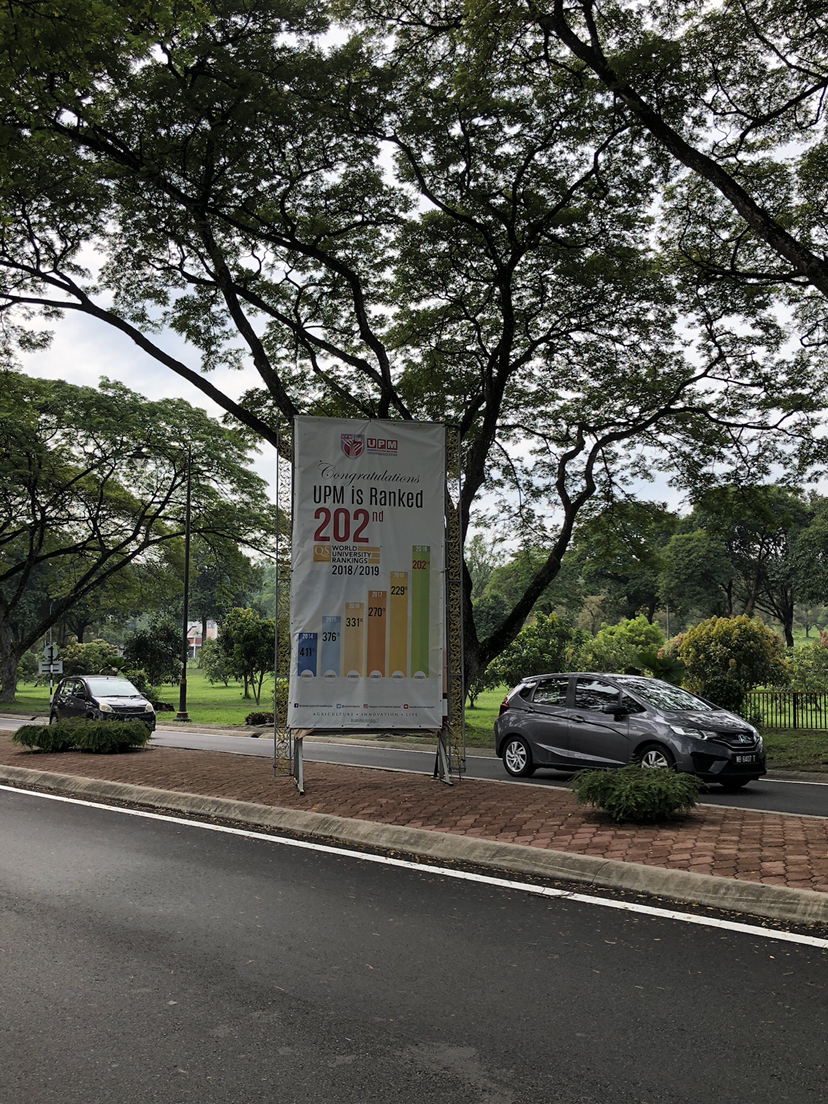 个人简介
基本情况
学习经历
工作经历
荣誉奖项
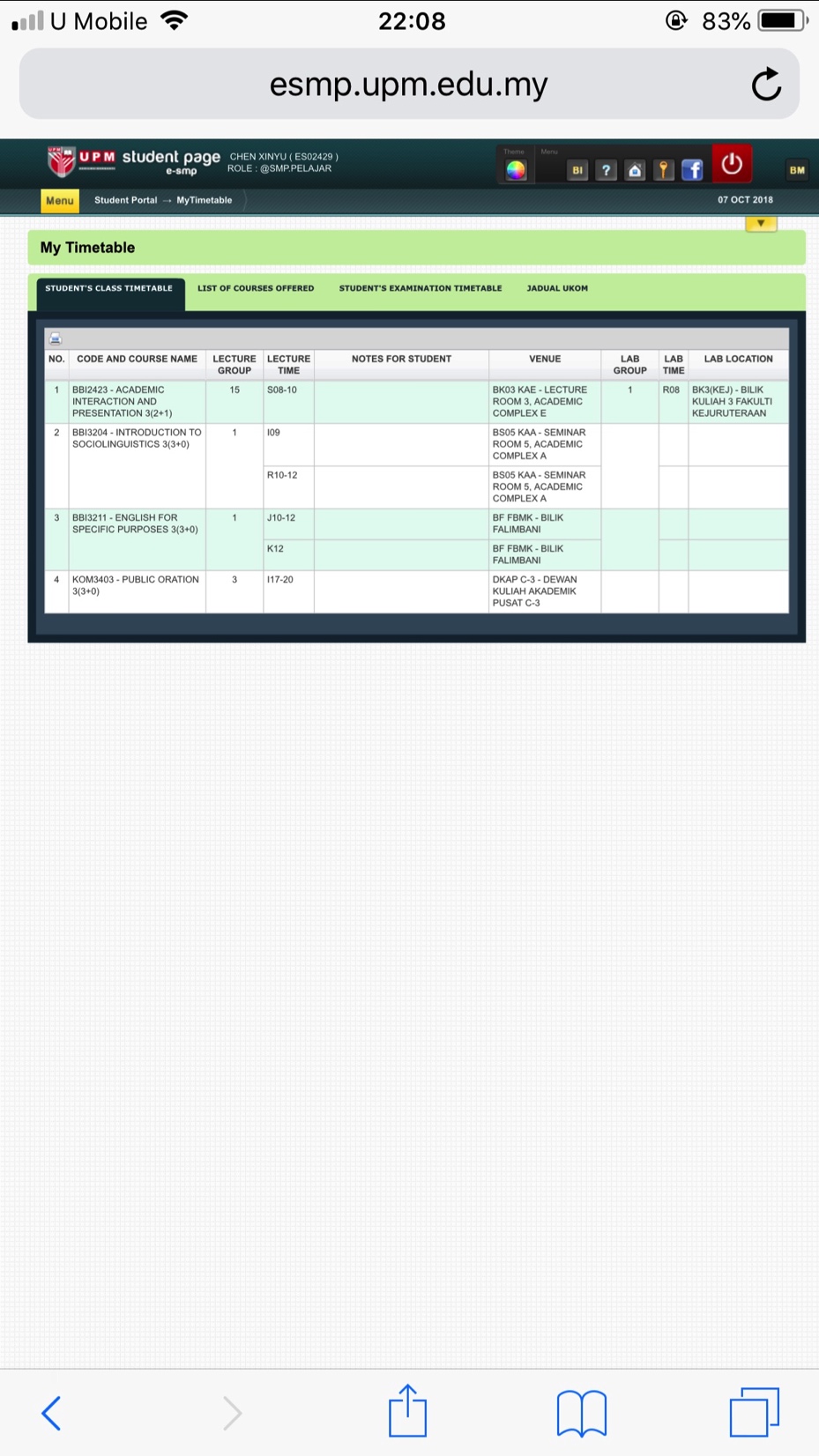 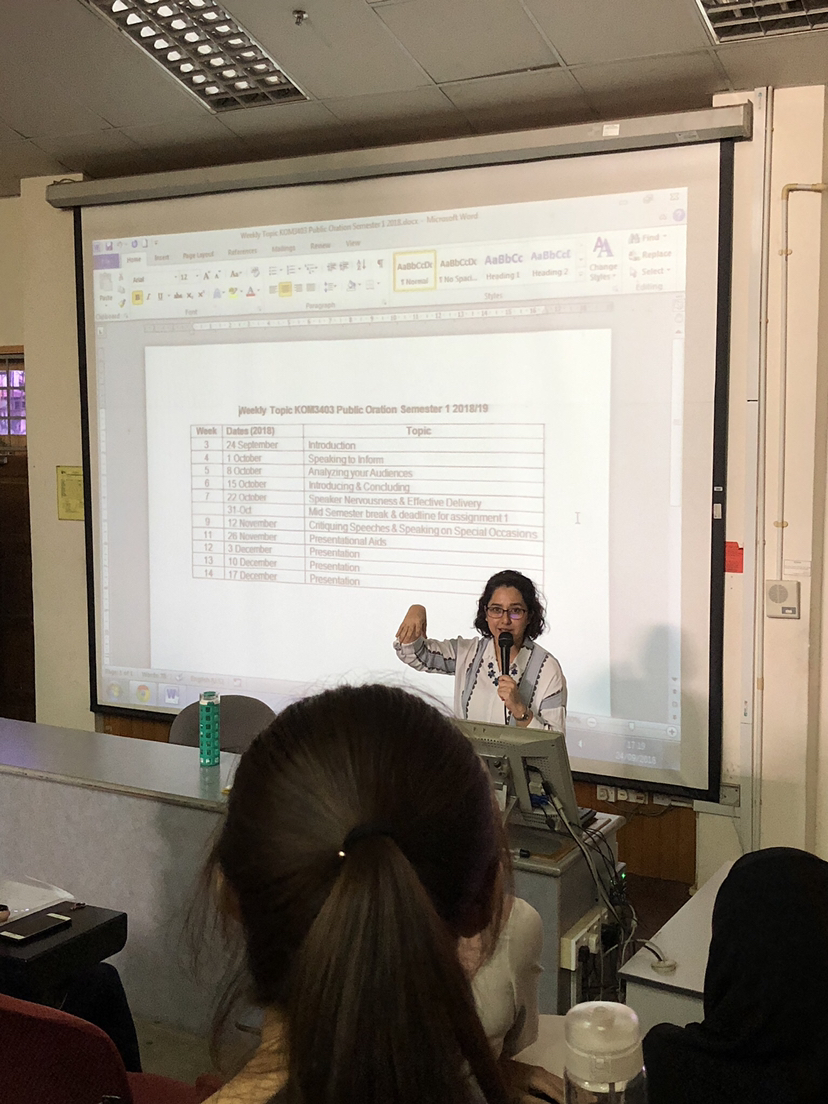 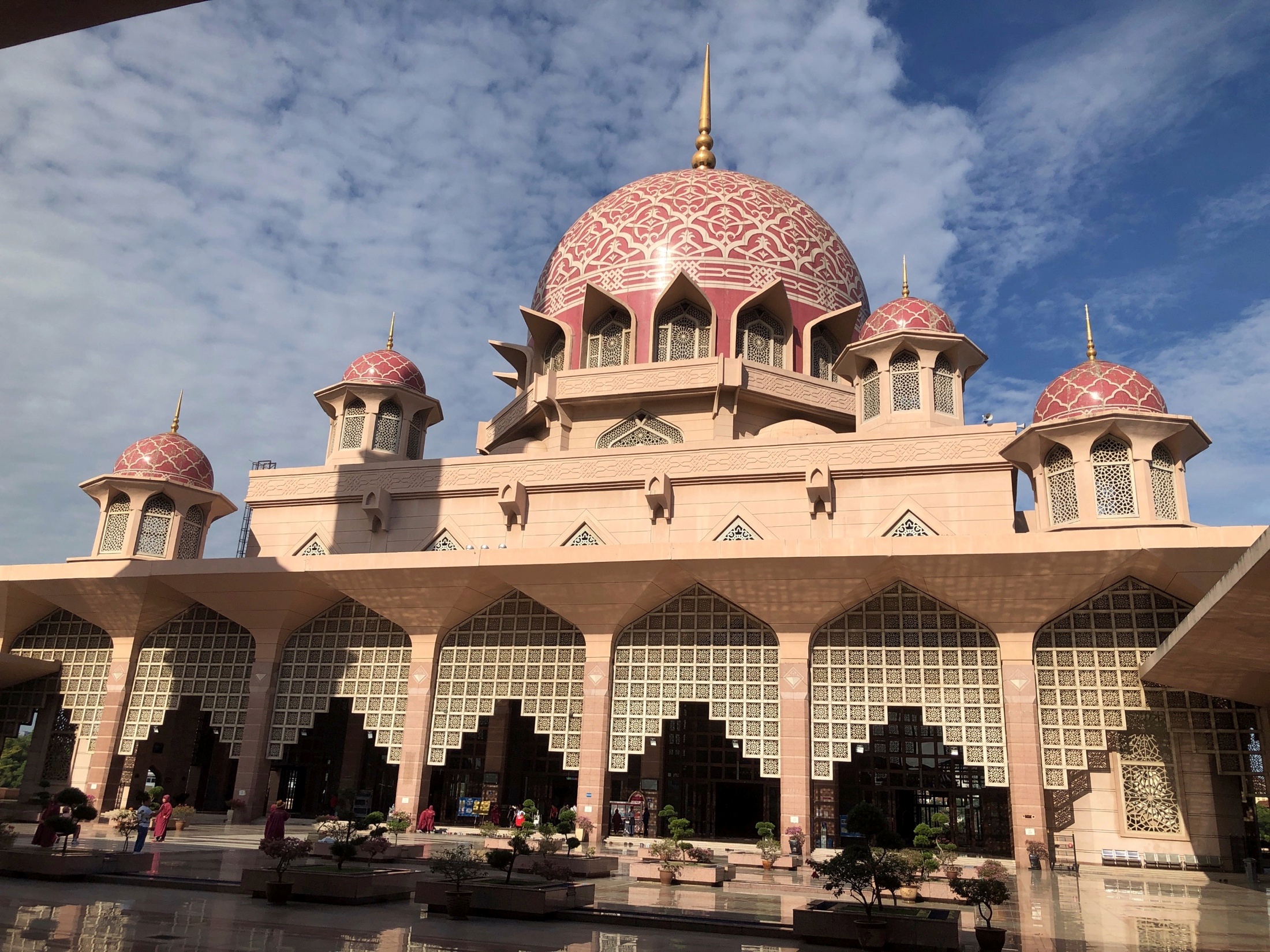 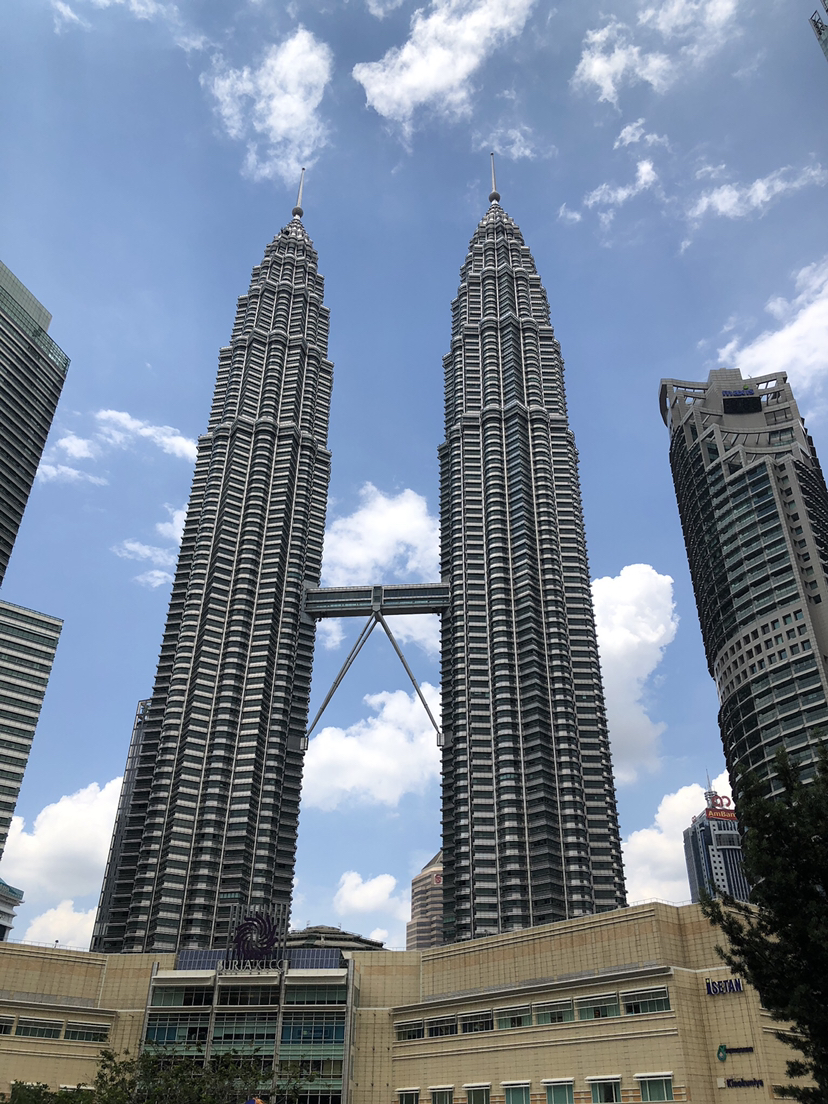 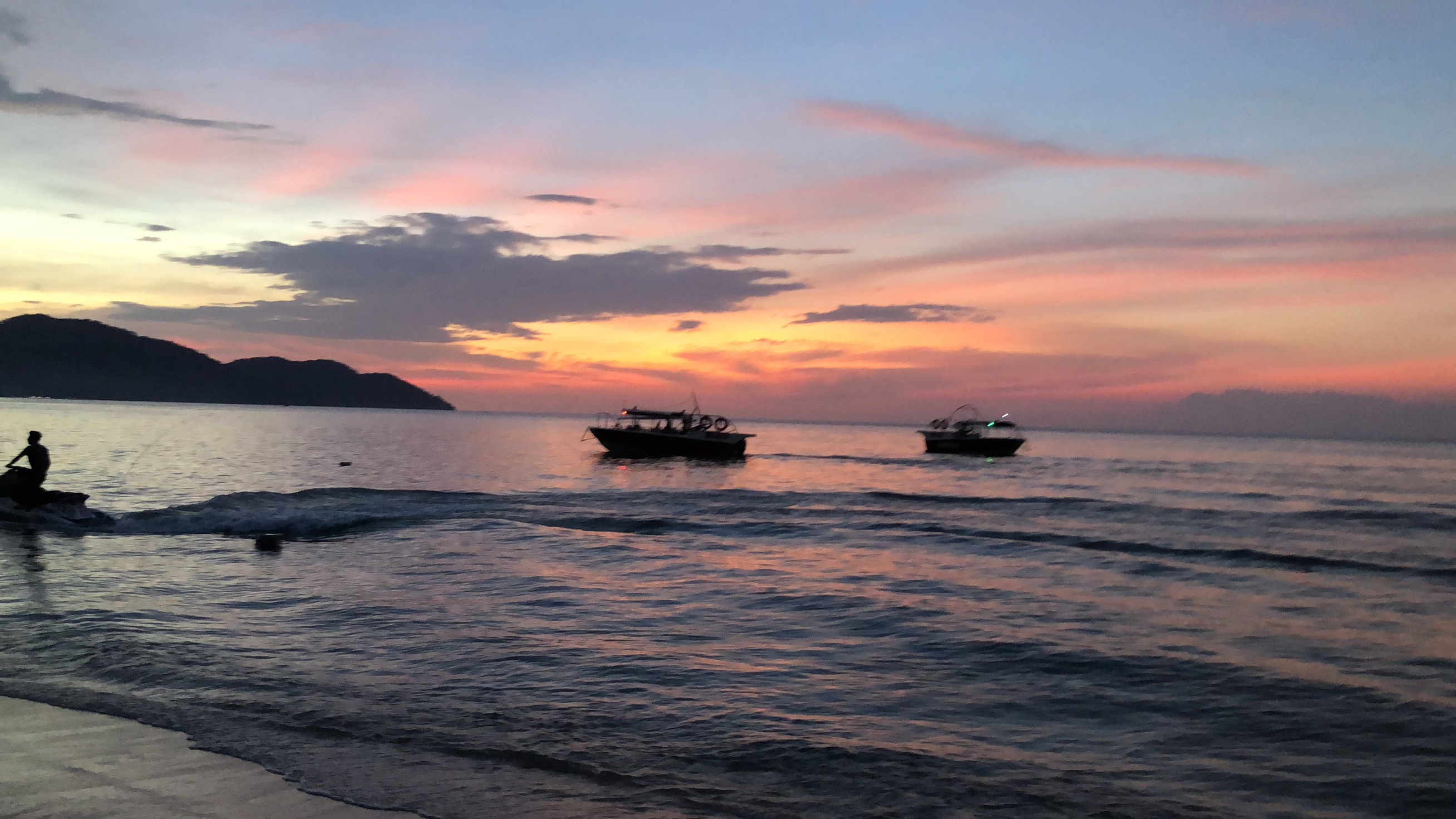 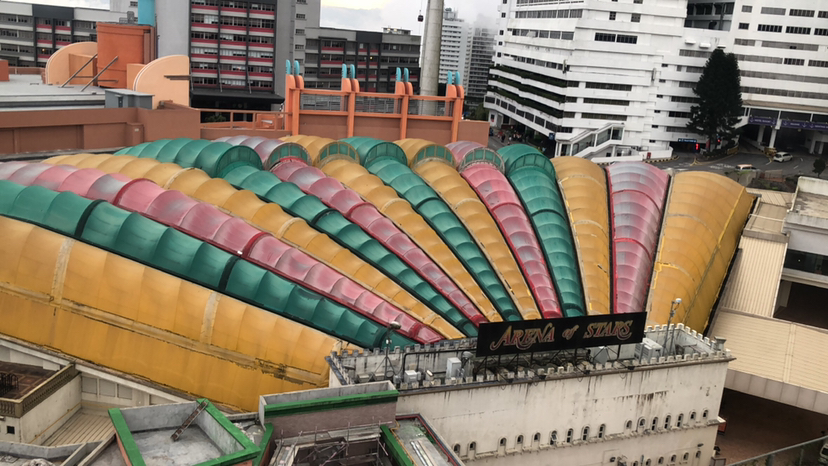